LI: Converting Decimals and Percentages.Starter:Copy &Complete
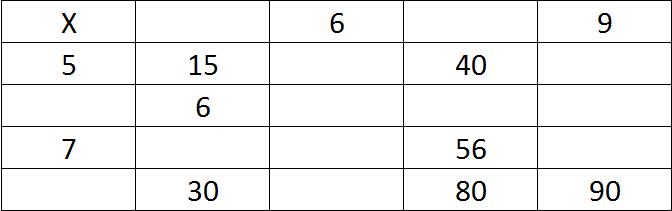 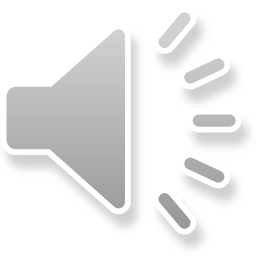 Converting Decimals and Percentages.Answers
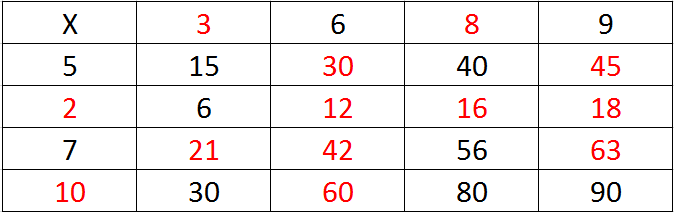 Decimal to a Percentage
We can write decimals as percentages by multiplying by 100.

0.23 x 100 = 23%

0.05 x 100 = 5%

0.72 x 100 = 72%
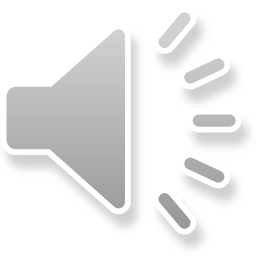 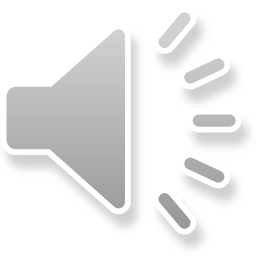 Percentage to a Decimal
We can write percentages as decimals by dividing by 100

23% = 0.23

56% = 0.56

3% = 0.03

70% = 0.7
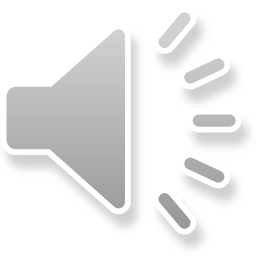 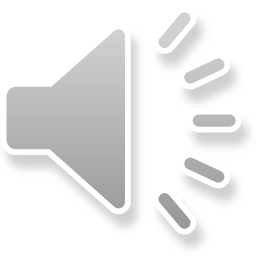 Percentages Conversions Turn into a decimal
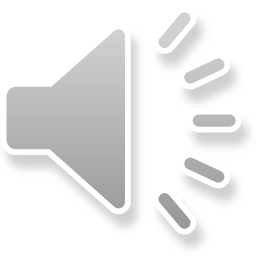 Decimals ConversionsTurn into a percentage
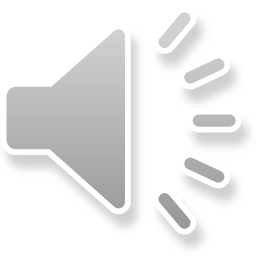 Worded Questions
1. Raj answers 86% of questions in a test correctly. Write this as a decimal.
2. 8% of the members of a drama group have green eyes. Write this as a decimal.
3. 0.4 of a class are right handed. Write this as a percentage.
4. Raphael eats 36% of a cake. Write this as a decimal.
5. The probability of it raining tomorrow is 0.07. Write this as a percentage.
6. 0.32 of a school are aged 10 plus. Write this as a percentage.
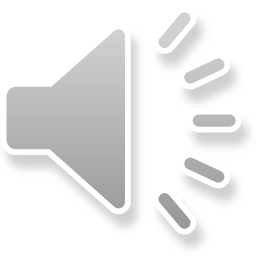